Träningslära
ÅK8
Efter ett hårt träningspass
Äta mycket kolhydrater, proteiner, vatten, fett, vitaminer och mineraler
Kolhydrater: viktigaste energikällan
Kolhydrater finns i:
Pasta
•Bröd
•Müsli
•Potatis
•Ris
•Grönsaker och frukter
Proteiner: Bygger upp och reparera muskler
Protein finns i:
Kött
•Fisk
•Ägg
•Mjölk
•Ost
•Kyckling
•Korv
Frukt och grönsaker
MINERALER
Kalcium: Finns i mjölkprodukter och är viktigt för ditt skelett.
Järn: flyttar syre från lungorna till kroppen. Har du för lite järn i kroppen kan du vara blek och känna dig trött.
Magnesium: är viktigt för att muskler och nerver ska fungera riktigt.
VITAMINER
Vi behöver vitaminer för att kroppen ska fungera. Vitaminerna fungerar också som ett skydd mot sjukdomar. C-vitamin finns i kiwi, apelsiner, citroner, svarta vinbär, broccoli, paprika, tomater mm.
Mat och dryck för att må och prestera bra
Ät frukt och grönt – 5-6 om dagen 
Ät potatis, ris eller pasta och grovt bröd – varje dag
Ät fisk – flera gånger i veckan
Minska på socker – speciellt från läsk, godis och kakor 
Minska på fettet – speciellt från mejeriprodukter och kött 
Släck törsten med vatten
Vila - Sömn
Kroppen behöver åtta till tio timmars sömn per natt. Men det är också viktigt att slappna av och vila lite emellanåt. Exempel på att slappna av kan vara att:
Ta en promenad
 Avslappning till musik 
Massage
Läsa
Metabolismen
Förmåga att omvandla kosten till energi bland annat i form av fett
Olika hos människor
Träna ofta då får man en högre ämnesomsättning
Måltid
Din kropp behöver regelbundet mat för att du ska må bra och orka med skola, fritids och eftermiddagsaktiviteter. 

3-5 ggr om dagen
Vätska
Ungefär 60% av din vikt är vätska. Vätskan försvinner när du svettas, kissar och andas och behövs därför fyllas på.
Varje dag behöver du fylla på med 2-3 liter vätska! Det motsvarar tio glas vatten. Dricker man för lite kan man få huvudvärk eller bli trött
Snabba och långsamma kolhydrater
Exempel
Långsamma
Fullkorn pasta
Fullkorn ris
Fullkorns bröd
Snabba
Energidryck
Godis
Socker
Andra söta saker
Träning och styrketräning
Stora muskelgrupperna
Hela kroppen
Kroppen som vikt eller lätta vikter
10 repetitioner á 3 set
Stationsträning
Rätt teknik
Lugnt tempo
Kosten viktig efteråt!
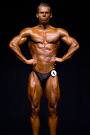 Exempel
Set - reps
Erfaren
Explosiva (tyngre vikt)
4*10 armhävningar på tå


Erfaren
Explosiva (tyngre vikt)
5*6 (15kg)
Träningsexempel armhävningar
Nybörjare
Uthålliga (lägre vikt)
3*15 armhävningar på knä
Träningsexempel
    biceps
Nybörjare
Uthålliga (lägre vikt)
3*20 (3kg)
Antagonist
Motkämpe-motståndare
Ex: biceps-triceps
      mage-rygg
      framsida lår-baksida lår 
Synkronisera: Musklerna arbetar utan att antagnisterna spänner sig
Prov
Tisdag 13 oktober